ATS Resident Boot Camp:Bronchoscopy 101 &Advanced Bronchoscopy
Bronch 101 Leads: Melissa New, MD & Van Holden, MD
Adv Bronch Leads: Laura Frye, MD & Van Holden, MD
Boot Camp Overview
Wednesday, May 7, 2025, 6:00 pm EST
(not all attend the in-person RBC)

List the indications and contraindications to flexible bronchoscopy. 
Describe the elements of informed consent for bronchoscopy, including risks of the procedure.
Compare various scope sizes and types (disposable vs. non-disposable).
RBC Virtual Live Introduction to Bronchoscopy
Pre-reading & Resources Posted to Wiki Site
[Speaker Notes: Not posted yet]
Bronch 101 Day
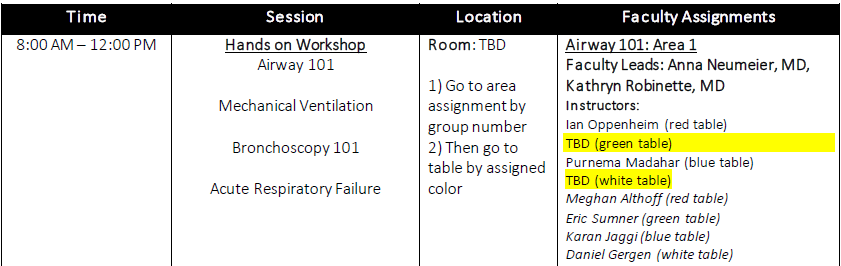 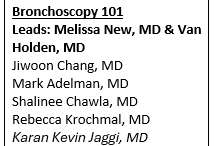 Ballroom C
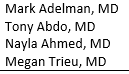 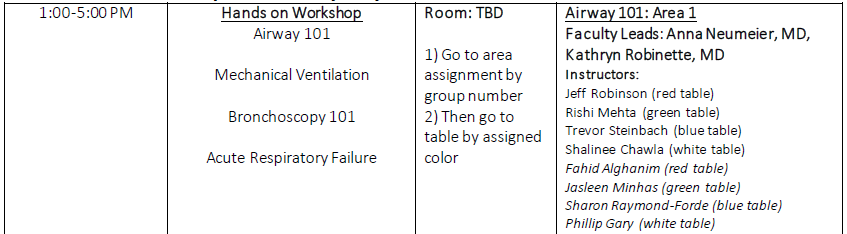 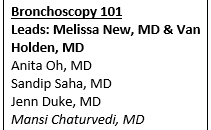 Ballroom C
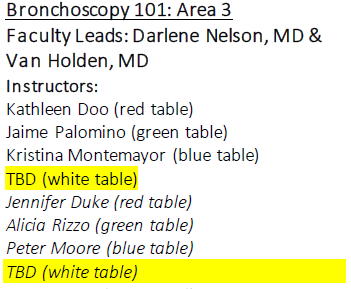 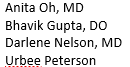 Bronch 101 Learning Objectives
Bronch 101 Station
Each Table will have 1-2 Faculty and 4 Learners for the Duration of the Session, ~50 minutes
**2 scopes with airways per table
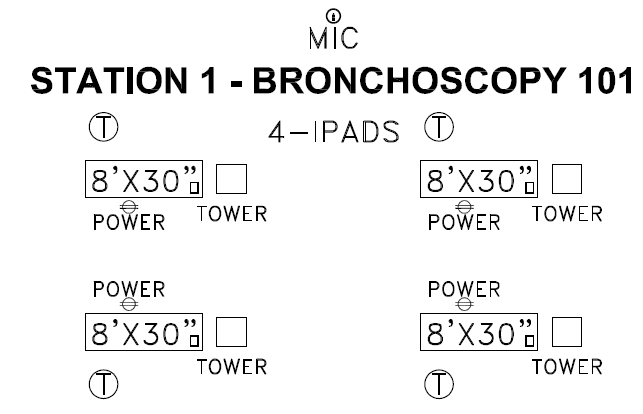 Each Table Will Have:
1 Olympus 190 tower with bronchoscope
1 lower airway lung model
Variety of foreign bodies
1 Ambu aView2 monitor with bronchoscope
1 complete airway model
Tools: forceps, spiral basket, cytology brushes, TBNA needle
1 I-Pad loaded with PPTs
Goal is to maximize the learners’ hands-on time
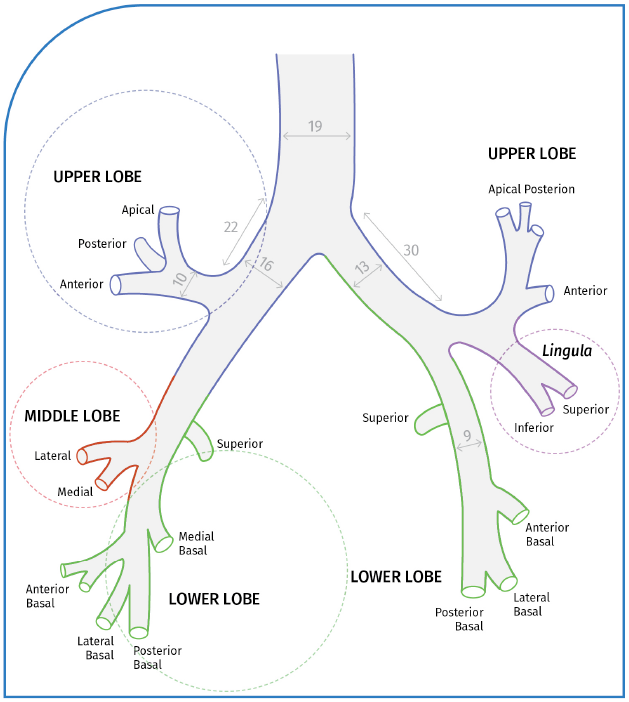 Advanced Bronch Day
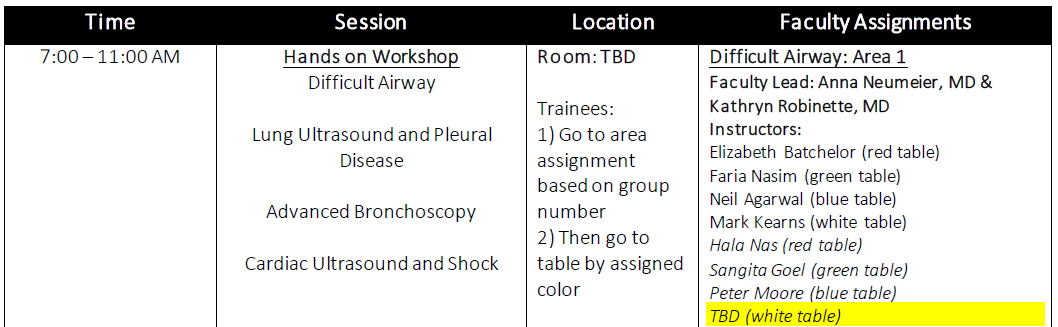 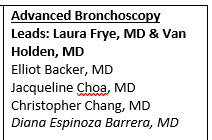 Ballroom C
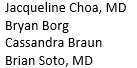 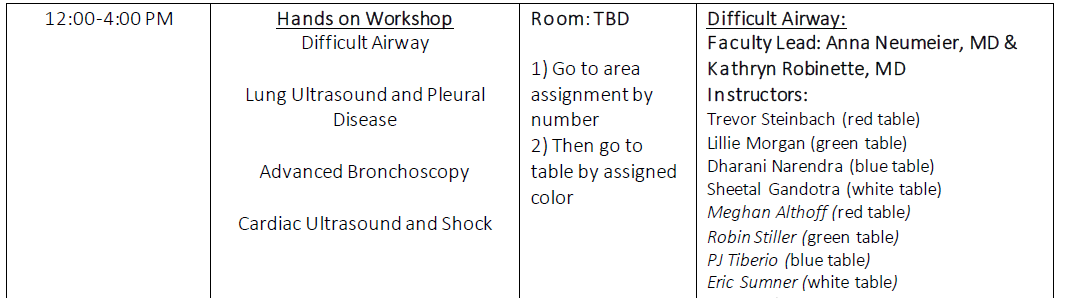 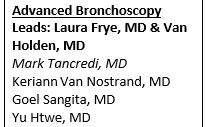 Ballroom C
12-3:40 PM
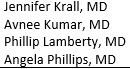 Advanced Bronch Learning Objectives
Advanced Bronch Station
Each Table will have 1-2 Faculty and 4 Learners for the Duration of the Session, ~50 minutes
Each Station Will Have:
1 EBUS tower (Olympus or Fuji)
1 lymph node model
1 Ambu aView2 monitor with bronchoscope
1 complete airway model
1 Arndt endobronchial blocker
Tools: forceps, spiral basket, cytology brushes, TBNA needle
1 I-Pad loaded with PPTs
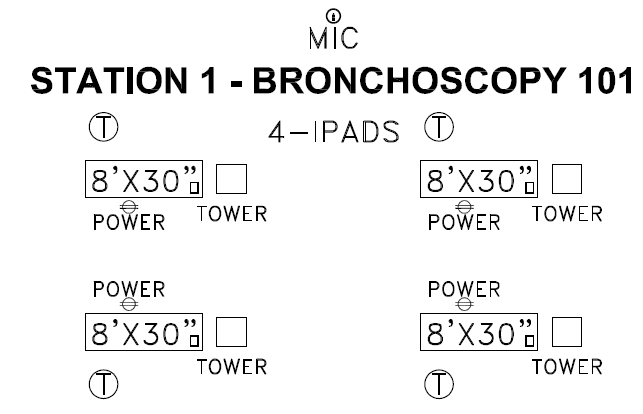 Goal is to maximize the learners’ hands-on time
Be aware of potential equipment issues that may arise and improvise.
Please, arrive 5-10 minutes early to review and check your station. 

We will send you Powerpoints that will be on the iPAD.

Please, make sure to talk to your table partner from the beginning to decide who will do what on the table. 

Remember to:
Discuss Objectives with the participants to ease their level of anxiety before using a bronchoscope for their first time. 
Create the “Right atmosphere” for them to learn and to ask questions
Manage your Time for teaching theory and practice, and time for the participants to ask questions.
Keep all the participants “Engaged” 
Have fun by teaching and learning
Notes
[Speaker Notes: This is an overview of bronchoscopy and the intention is NOT to make them proficient on this.]
ContactInfo
[Speaker Notes: Let us know of any cancellations.]